Roe DeerCapreolus capreolus
There are six species of wild deer in the British Isles.
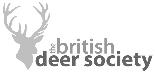 [Speaker Notes: Teachers notes: There are six species of deer living freely in the British countryside. Each species has specific characteristics which make it well-suited for the variety of habitats found across the country and highly adaptable to environmental changes. A mixture of native and introduced species, they make a valuable contribution to Britain’s biodiversity and are some of our most engaging British mammals.]
All About Roe Deer
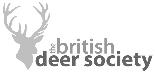 [Speaker Notes: Teachers notes: Roe deer are attractive medium sized deer that stand at around 0.60 to 0.75m tall at the shoulder. When fully grown they weigh between 10 to 25kg. By comparison an average adult man in Britain is 1.77m high and weighs 79kg.
Roe deer vary in coat colour throughout the year, being most distinguishable in the summer when their coats are bright rusty red. In winter, their coats turn a dull, slate grey colour.]
All About Roe Deer
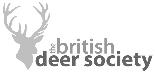 [Speaker Notes: Teachers notes: The Roe is one of the truly native deer of the British Isles, the other being the Red deer. Records of them date to before the Mesolithic period (6000 to 10000 years BC).]
What do I look like?
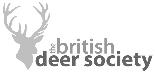 [Speaker Notes: Teachers notes: Roe deer have large black eyes, noses, and mouths surrounded by white/pale areas. They have large ears. Males (bucks) have small antlers, which have three points when fully grown.]
What do I look like?
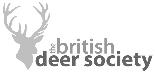 [Speaker Notes: Teachers notes: Both sexes have a prominent white rump and no tail. Females (does) have a small ‘tush’ or tuft of hair similar to a tail at the base of the rump patch during the winter.]
What do I look like?
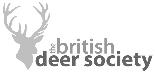 [Speaker Notes: Teachers notes:]
What do I look like?
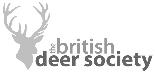 [Speaker Notes: Teachers notes: Antlers are described as ‘pearled’ or ‘bearded’ when they are heavily textured with lots of nodules.]
What do I look like?
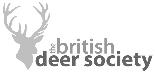 [Speaker Notes: Teachers notes:]
What do I look like?
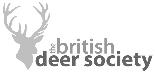 [Speaker Notes: Teachers notes: Bucks aggressively defend a territory from the start of spring in February/March until the end of August. The ‘rut’ is the term used for the breeding season that occurs between late July and early August.]
What do I look like?
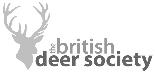 [Speaker Notes: Teachers notes: Both sexes of Roe deer make dog-like barking noises when startled or alarmed. During the breeding season does attract bucks with a high-pitched piping call. Bucks respond with a rasping noise during courtship. Young Roe deer make a highpitched whistle to attract their mothers when they become lost.]
What do I look like?
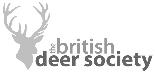 [Speaker Notes: Teachers notes: Roe deer are generally solitary animals although you will see them increasingly in groups when feeding in open areas such as fields and also during winter. Roe deer are active throughout the day and night but are most likely to be active at dawn and dusk. They can often be seen ‘lying up’ or resting whilst digesting their food much like farm animals, such as cows and sheep.]
What do I look like?
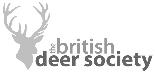 [Speaker Notes: Teacher notes:]
What do I look like?
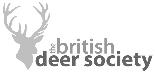 [Speaker Notes: Teacher notes: Roe deer have a very interesting breeding system, which is designed to ensure the best possible start in life for their offspring. Females can give birth at two years old and will normally produce one or two offspring (kids). Exceptionally they will produce triplets. Young are born in May and June. Roe deer are unique amongst deer species in that they delay the development of the growing offspring prior to birth for up to four months following mating. This is a mechanism adopted to avoid birthing during harsh northern winters when survival of young would be unlikely.]
Where do you think I like to live?
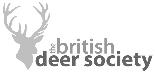 [Speaker Notes: Teacher Notes: Roe deer are particularly associated with the edges of woodlands and forests. They are also found in areas with copses, scrub and hedgerows and use agricultural fields in these areas too. They are increasingly entering areas closer to our towns and cities as they take advantage of more urban habitats.]
Lifestyle facts.
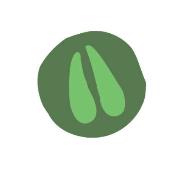 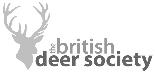 [Speaker Notes: Teacher notes: Roe deer are dainty creatures and leave small hoof prints (slots) about 4cm long in soft ground. They use well-worn paths across their range and along these you may find small piles of faeces. Other characteristic signs of Roe deer are frayed areas of small trees where they rub on over-hanging branches and disturbed areas of soft ground and vegetation which deer have scraped and dug with their hooves.]
Lifestyle facts.
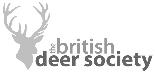 [Speaker Notes: Teacher notes: Roe deer are highly selective feeders and eat small quantities of a wide variety of plant types. They select highly nutritious plants and therefore browse rather than graze.]
Lifestyle facts.
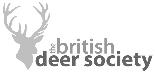 [Speaker Notes: Teacher notes: They enjoy herbs, cereals, hedgerow plants, heather, and young trees as well as some garden plants. Deer do not have a top set of front incisors but instead have a hard pad that acts to tear vegetation rather than cut it]
Acknowledgements
Thank you to everyone who assisted with this project, in particular:
Suzie Moore, Education Development Officer, New Forest Centre
George Trebinski, Wildlife Photographer and all other photographers
The BDS Education Committee Dorothy Ireland, Charles Smith Jones, Sarah Stride, and John Johnson
Contributors to the British Deer Society Image Library

Anne Bellerby, Jo Mahler, Campbell McInnes, Simon Crook, Tony Charlton, Bob Holmes, Glyn Ingram
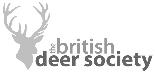 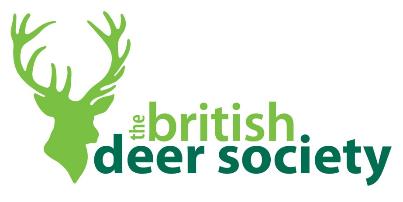 Championing the future for British deer
www.bds.org.uk
01425 655434
The Walled Garden, Burgate Manor,
 Fordingbridge, Hampshire, SP6 1EF